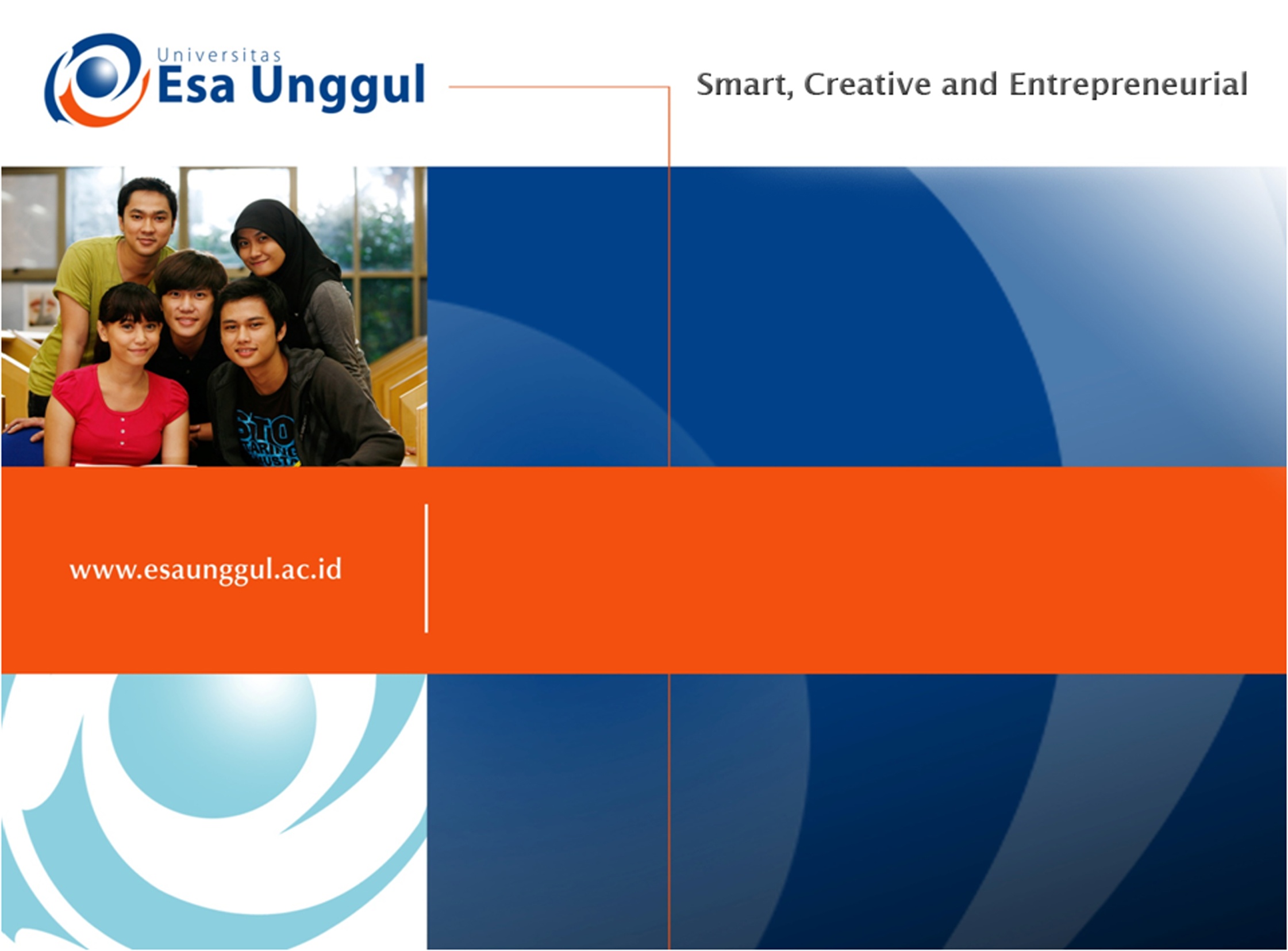 ADVANCED LISTENING
SESSION 4
RIKA MUTIARA, S.Pd., M.Hum.
PENDIDIKAN BAHASA INGGRIS, FKIP
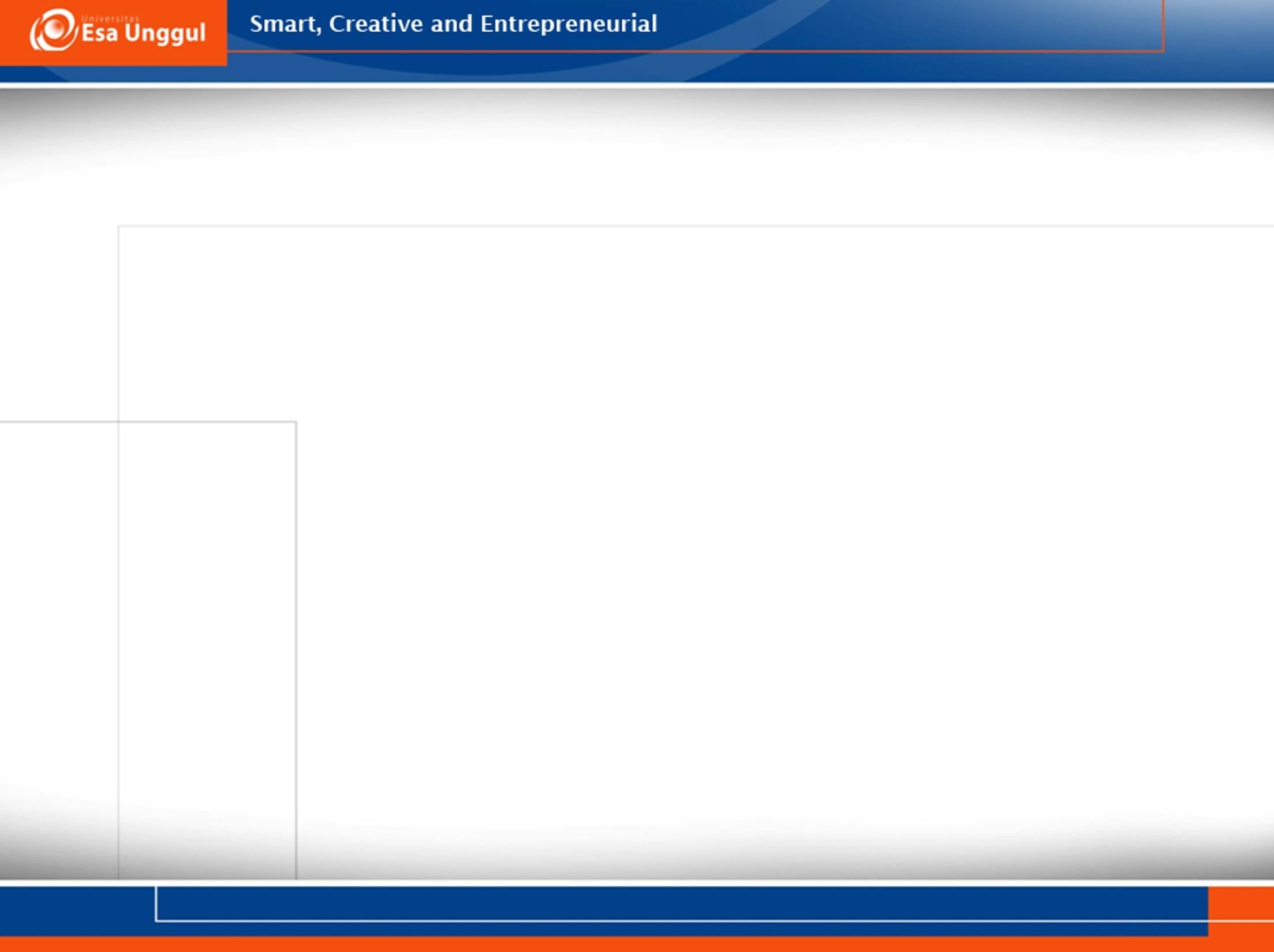 Learning Outcomes
Students are able to tell speakers’ feelings and opinions.  
Students are able to identify facial expressions and gesture.
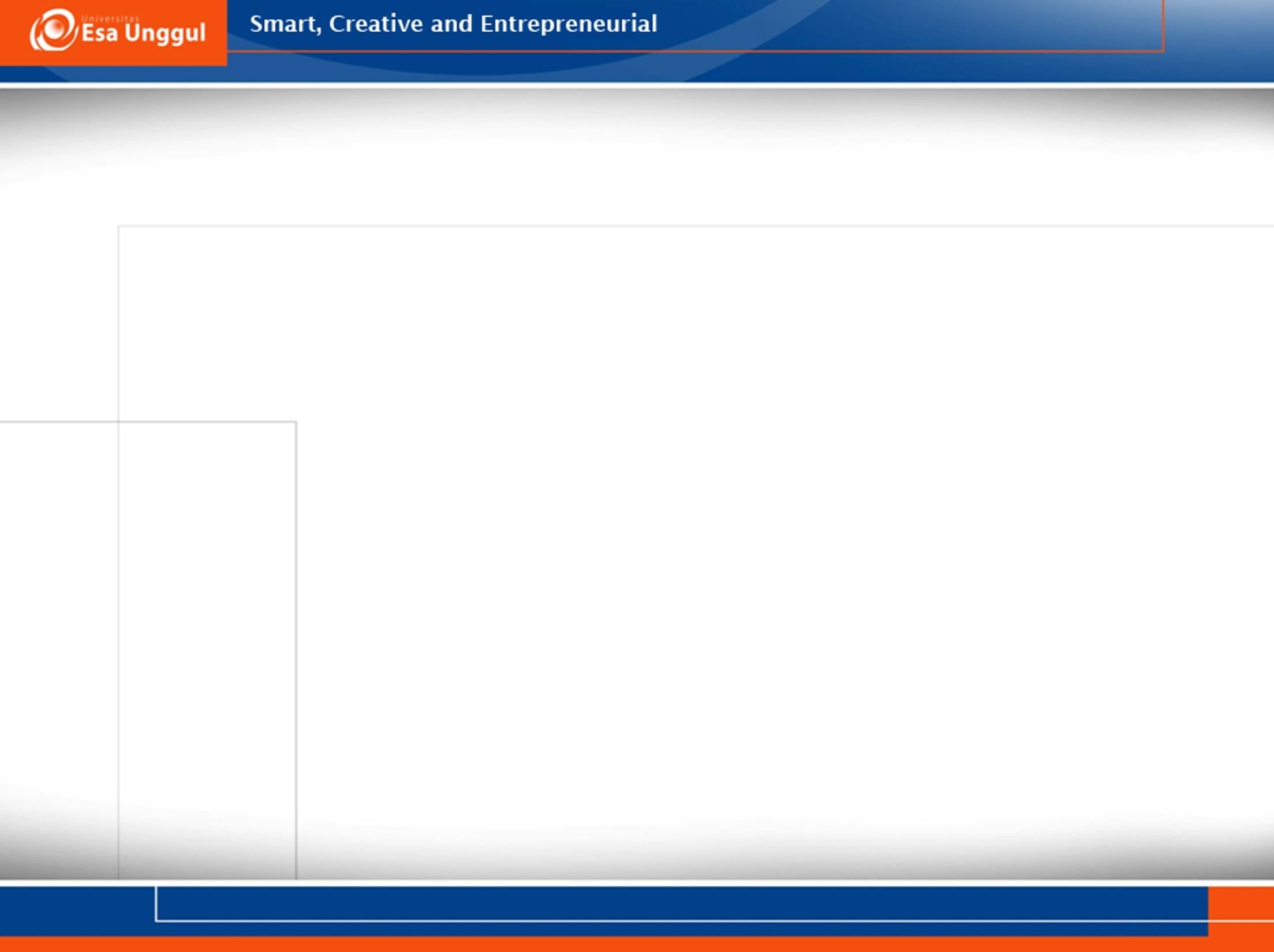 https://listenaminute.com/c/chocolate.html
What does the speaker think of chocolate? 
Does the speaker realize bad effects of chocolate?
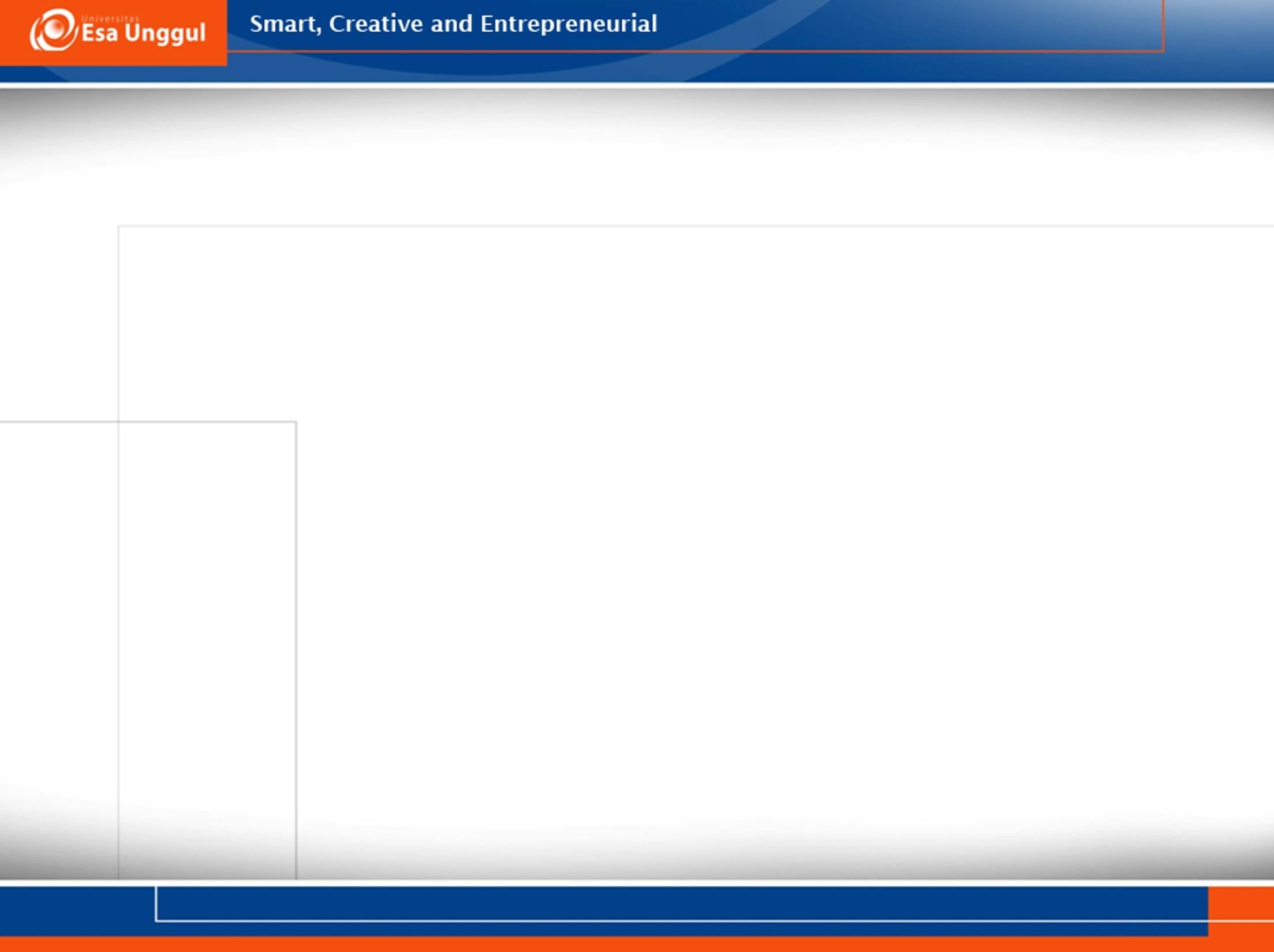 https://listenaminute.com/a/advertising.html
What is speakers’ opinion of advertisement? 
Why does the speaker think so?
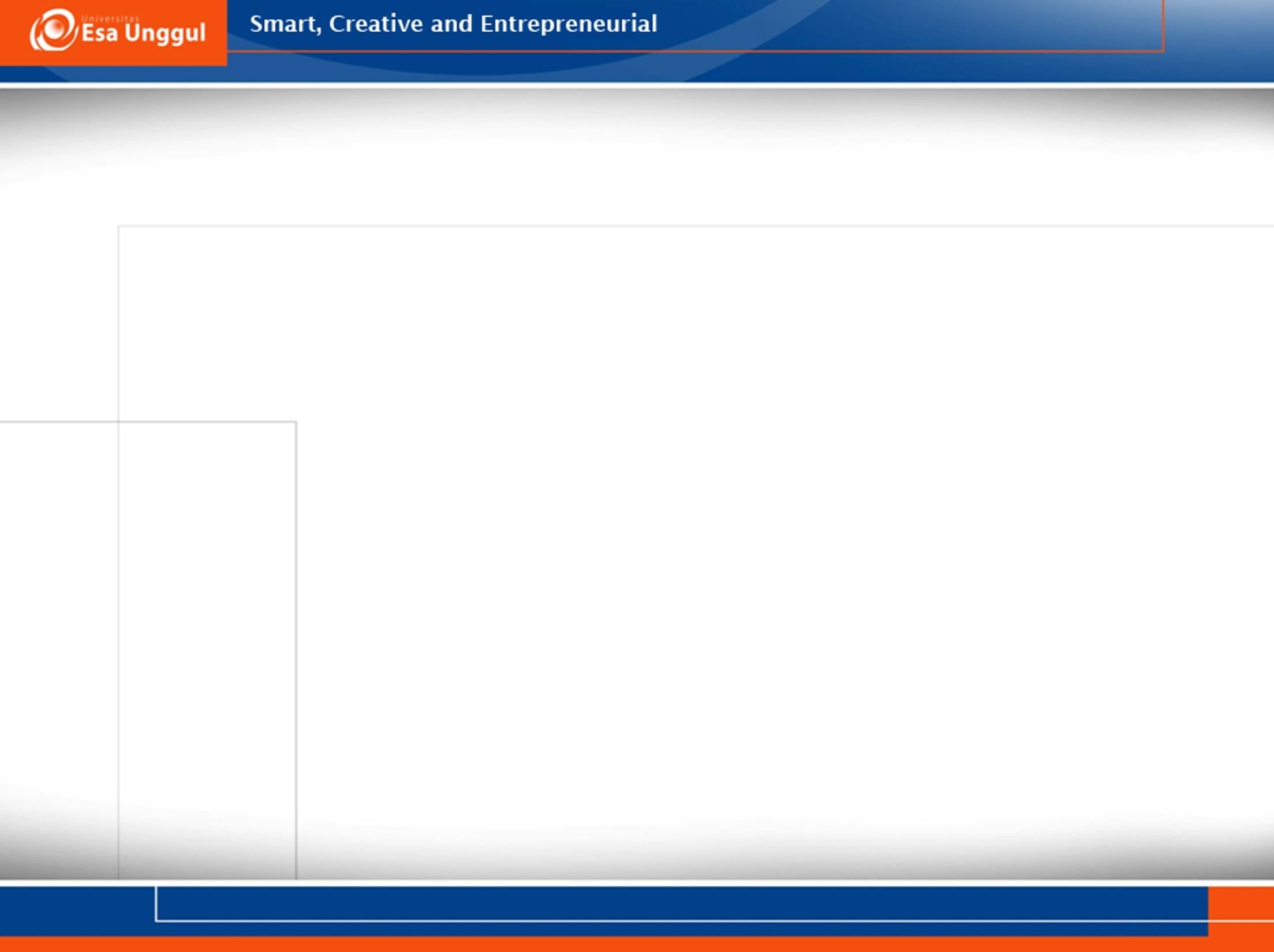 https://listenaminute.com/b/banks.html
What is speaker’s opinion of bank? 
Why are speakers’ experience with bank?
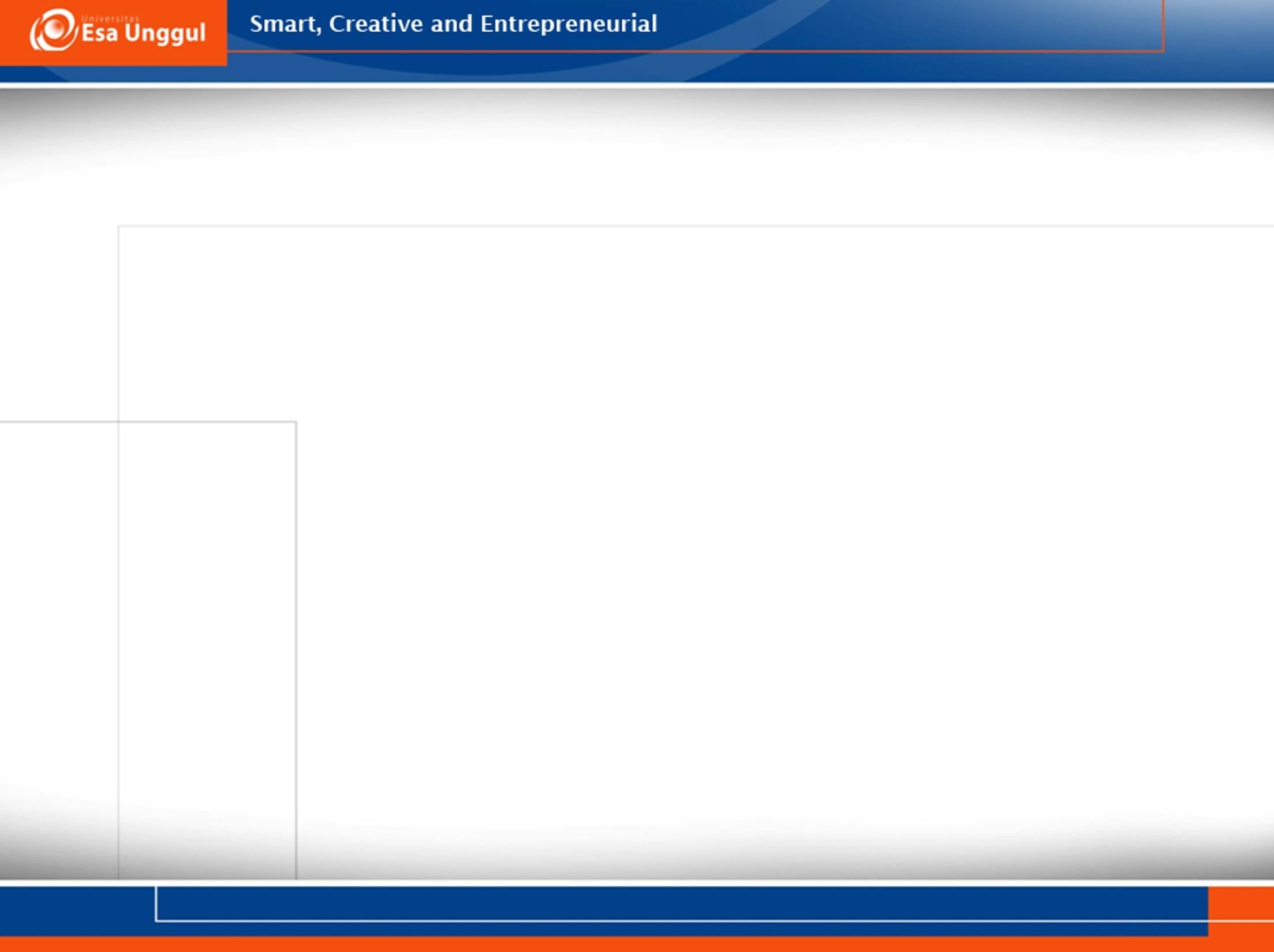 https://listenaminute.com/b/books.html
What does speaker think of novel? 
What does speaker think of autobiography? 
What does speaker think of encyclopedia?
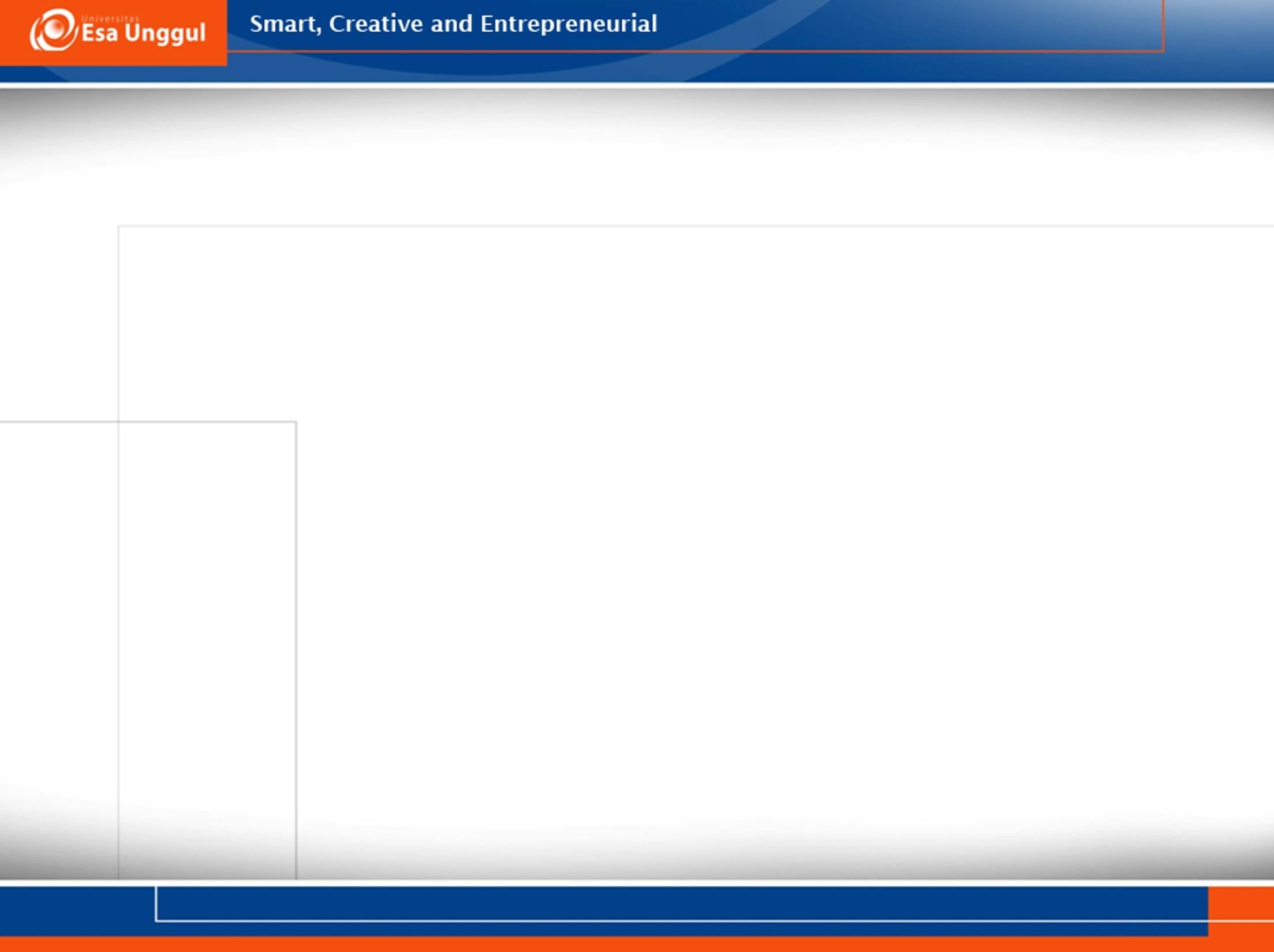 https://listenaminute.com/c/careers.html
What does the speaker think of moving from one job to another job?
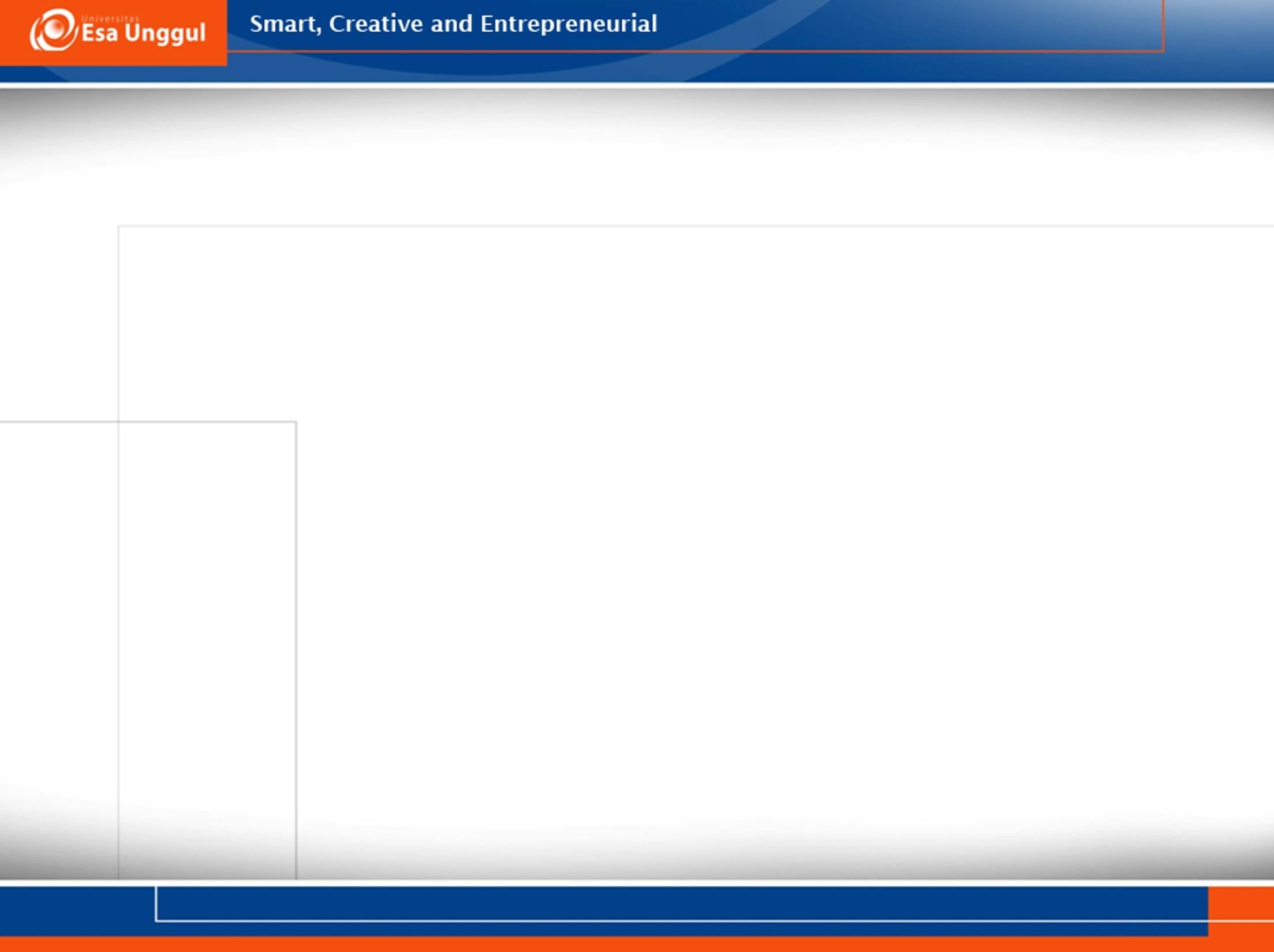 https://listenaminute.com/c/credit_cards.html
Why does speaker thing of paying by cards? 
Are there any risks of using credit cards?
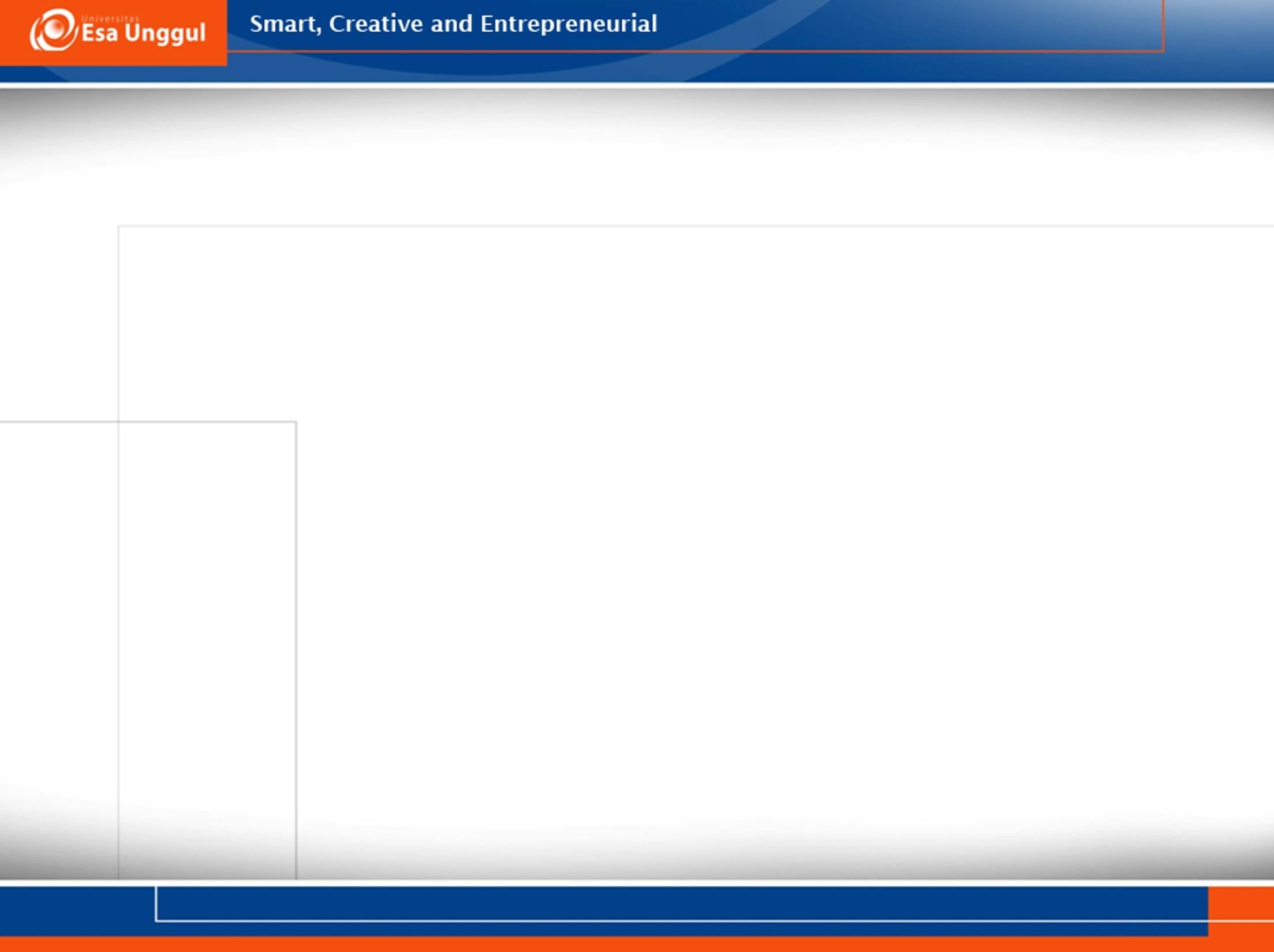 https://listenaminute.com/e/exercise.html
What does speaker like and dislike of exercising?
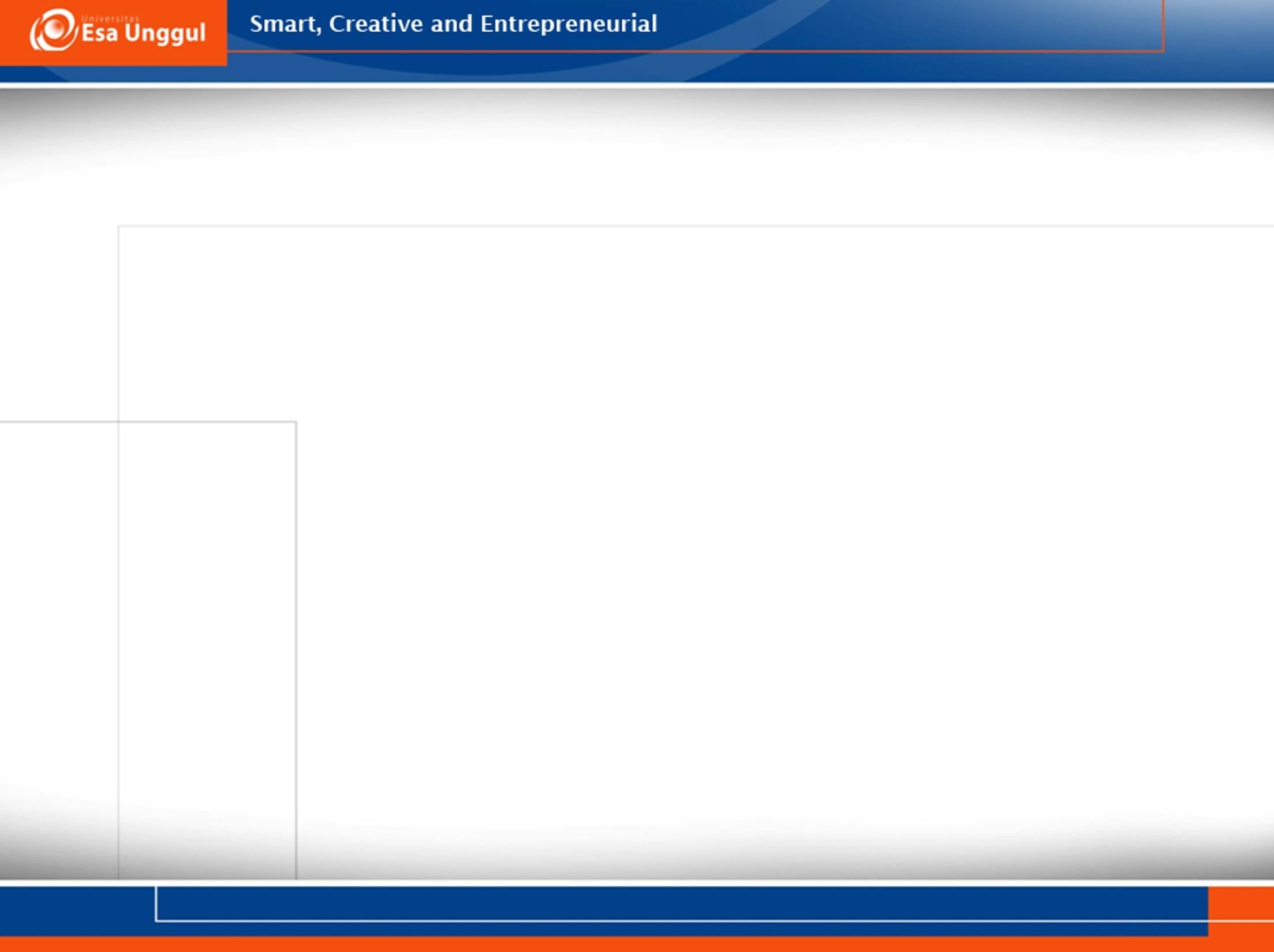 https://listenaminute.com/g/google.html
What makes the speaker think the internet is strange?
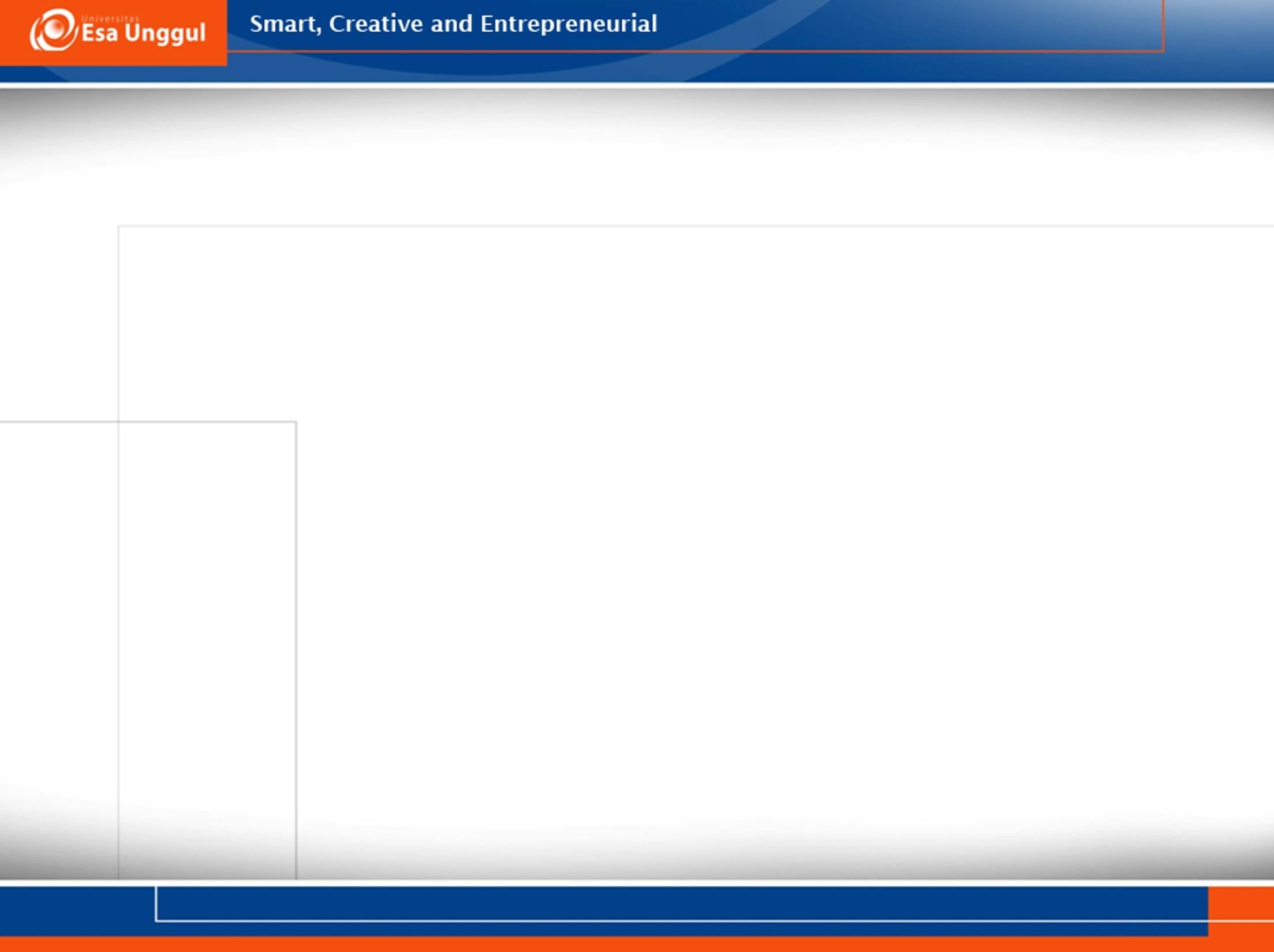 https://listenaminute.com/g/gun_control.html
What does the speaker think of who caught with a gun? 
What should the politician do for gun control?
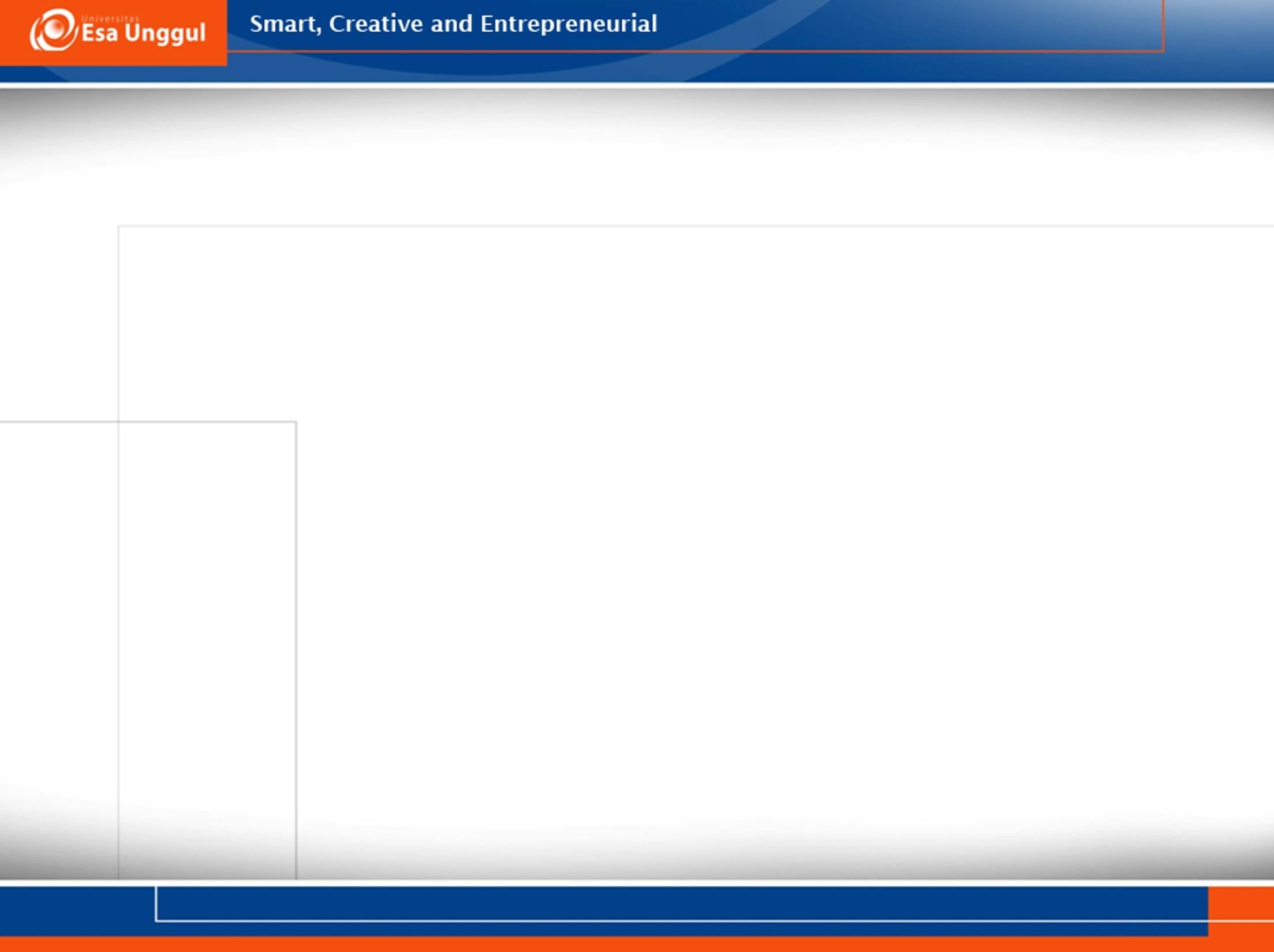 https://listenaminute.com/h/hospitals.html
What does the speaker think of staying in hospital for three months? 
What does the speaker think  of hospital food?
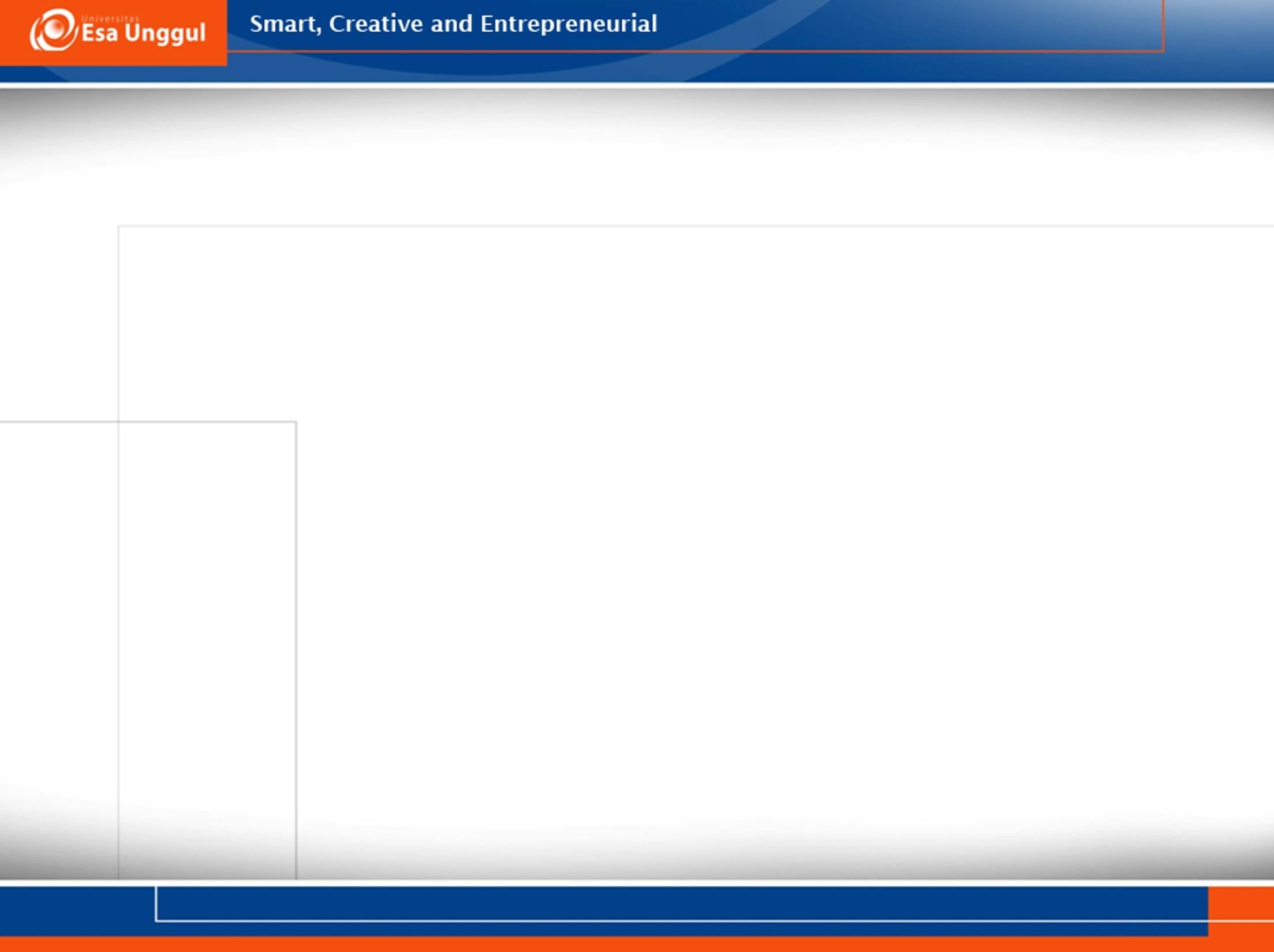 https://listenaminute.com/i/internet.html
What is the greatest invention? 
What are the bad effects to health? 
What makes the internet dangerous?